Βασικές Έννοιες
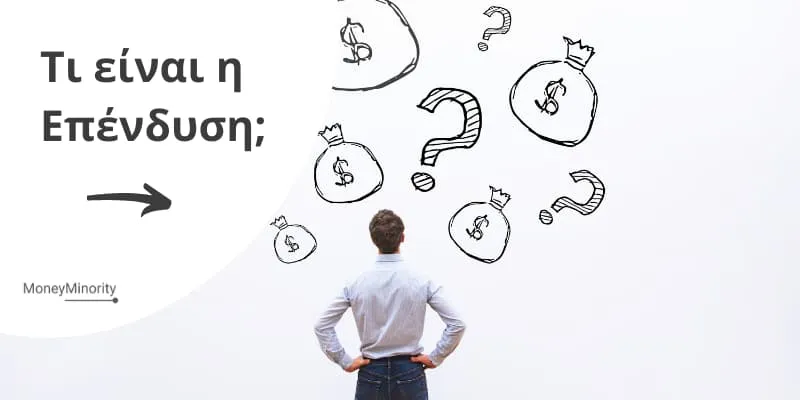 ΕΠΕΝΔΥΣΗ
(αγγλικά: investment) 
ονομάζεται η δέσμευση κεφαλαίων για ένα χρονικό διάστημα, η οποία αναμένεται να αποφέρει πρόσθετα κεφάλαια στον επενδυτή.
ΕΠΕΝΔΥΣΗ
είναι κάθε υλικό, διαρκές, παραγωγικό αγαθό που δεν καταναλώνεται με τη χρησιμοποίηση του, αλλά συμβάλλει στην αύξηση της παραγωγικής υποδομής μιας χώρας/επιχείρησης.

Συμβάλλει δηλαδή στη δημιουργία νέου κεφαλαιουχικού εξοπλισμού (νέα κτίρια, νέες εγκαταστάσεις, νέος μηχανολογικός εξοπλισμός, επεκτάσεις του προϋπάρχοντος κεφαλαιουχικού εξοπλισμού).
Κεφάλαιο  ονομάζεται οποιοδήποτε περιουσιακό στοιχείο (π.χ. κτίρια, μηχανήματα, γη, διανοητική ιδιοκτησία, χρήματα κλπ.) χρησιμοποιείται στην παραγωγική διαδικασία.
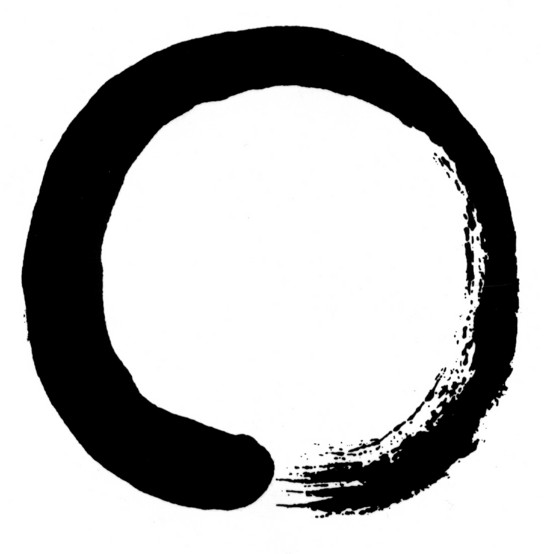 Οικονομία
Επενδύσεις
Ομόλογο
Όταν οι επιχειρήσεις, το Κράτος και διάφοροι Οργανισμοί χρειάζονται μεγάλα κεφάλαια για μακροχρόνιες επενδύσεις ή για να αντιμετωπίσουν άλλες ανάγκες τους, μπορούν να τα αντλήσουν από πολλούς επενδυτές εκδίδοντας ομολογιακό δάνειο.
Το ομολογιακό δάνειο διαιρείται σε ίσα μικρά τμήματα, τα οποία αντιπροσωπεύουν με τίτλους, τις ομολογίες.
 Οι ομολογίες συνοδεύονται από μια σειρά μικρών αποδείξεων, που λέγονται τοκομερίδια
Μετοχές
ΜΕΤΟΧΕΣ
Μετοχή είναι ένα μερίδιο κυριότητας επί μιας εταιρείας. Οι εταιρείες πωλούν μετοχές προκειμένου να συγκεντρώσουν κεφάλαια. 
Σε αντάλλαγμα, οι μέτοχοι μπορούν να εισπράξουν μερίσματα, να τους διανεμηθούν κέρδη επί των μετοχών τους ή να εισπράξουν την απόδοση της επένδυσής τους σε περίπτωση που ανεβεί η τιμή των μετοχών.
ΜΕΤΟΧΕΣ
Ο κάτοχος της μετοχής ονομάζεται μέτοχος και είναι συνέταιρος στην ανώνυμη εταιρία κατά το ποσό των μετοχών του. 
Έχει δικαίωμα να συμμετέχει στα καθαρά κέρδη της Α.Ε. στην περιουσία της και στην Γενική Συνέλευση των μετόχων
Τιμές Μετοχών
Ονομαστική τιμή
Τιμή που αναγράφεται πάνω στη μετοχή
Εσωτερική λογιστική τιμή: 
 Καθαρή περιουσία/αριθμός των μετοχών
Χρηματιστηριακή αξία
Η τιμή διαμορφώνεται από την προσφορά και τη ζήτηση μέσα στο Χρηματιστήριο
Όταν διαλυθεί μια Α.Ε., πρώτοι πληρώνονται από το προϊόν εκκαθάρισης οι ομολογιούχοι
Σε περίπτωση που ο εκδότης του ομολογιακού δανείου δεν είναι σε θέση να καταβάλει τους τόκους και να εξοφλήσει το αρχικό ποσό του δανείου οι ομολογιούχοι έχουν το δικαίωμα να προσφύγουν σε διοικητικό δικαστήριο
Οι τόκοι από ορισμένες ομολογίες απαλλάσσονται της φορολογίας, τα μερίσματα των μετοχών, πριν διανεμηθούν, φορολογούνται σαν καθαρά κέρδη της Α.Ε.
ΔΙΑΦΟΡΕΣ ΜΕΤΟΧΕΣ ΟΜΟΛΟΓΑ
Ο μέτοχος είναι συνεταίρος της Α.Ε. ενώ ο ομολογιούχος είναι απλός δανειστής
Ο μέτοχος παίρνει μέρισμα μόνο αν η επιχείρηση πραγματοποίησε κέρδη ενώ ομολογιούχος εισπράττει τόκο κάθε χρόνο
 Οι τιμές των μετοχών παρουσιάζουν μεγάλες διακυμάνσεις ενώ των ομολογιών όχι
Οι μετοχές δεν έχουν χρονικό περιορισμό
Χρηματιστήριο
Τι είναι
Χρηματιστήριο: ονομάζεται η οργανωμένη αγορά, στην οποία πραγματοποιούνται αγοραπωλησίες αξιών ή αντικειμένων, των οποίων οι τιμές διαμορφώνονται σύμφωνα με τους κανόνες της προσφοράς και της ζήτησης.
Τι είναι
Χρηματιστήριο: ονομάζεται η οργανωμένη αγορά, στην οποία πραγματοποιούνται αγοραπωλησίες αξιών ή αντικειμένων, των οποίων οι τιμές διαμορφώνονται σύμφωνα με τους κανόνες της προσφοράς και της ζήτησης.
https://www.youtube.com/watch?v=BF5i15lhA4A&ab_channel=EOEChannel
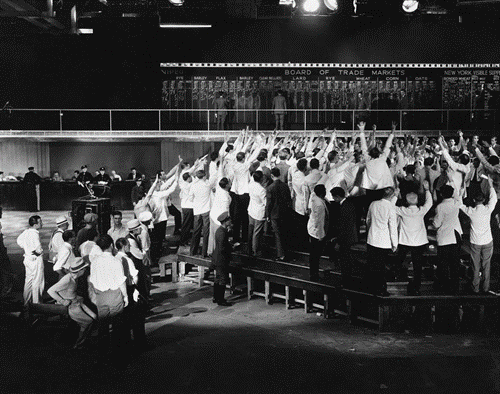 Το  Χρηματιστήριο  Αξιών  Αθηνών  (ΧΑΑ)  ιδρύθηκε  το  1876,  ως  κανονιστικά  αυτόνομος δημόσιος φορέας και μετετράπη το 1918 σε Νομικό Πρόσωπο Δημοσίου Δικαίου.  
Το πρώτο ηλεκτρονικό σύστημα συναλλαγών (ΑΣΗΣ) ξεκίνησε την λειτουργία του το  1991, αντικαθιστώντας την μέθοδο εκφώνησης‐αντιφώνησης
Ο εκσυγχρονισμός της κεφαλαιαγοράς άρχισε το 1995, με την μετατροπή του  ΧΑΑ   σε ανώνυμη εταιρία με μοναδικό μέτοχο το Ελληνικό Δημόσιο. 
Το 1999 ξεκίνησαν την λειτουργία τους το Χρηματιστήριο Παραγώγων Αθηνών και η ΕΤΕΣΕΠ,  Εταιρεία Εκκαθάρισης Συναλλαγών επί Παραγώγων, με την διαπραγμάτευση των πρώτων παράγωγων προϊόντων να γίνεται  τον Αύγουστο.  Ταυτόχρονα,  ξεκίνησε  το  έργο  της  αποϋλοποίησης  των  μετοχών
Για ποιο λόγο μια εταιρεία θέλει να εισαχθεί στο Χρηματιστήριο
Δεν υπάρχει άγχος για επιστροφή κεφαλαίου 
Κατάρτιση του οικονομικού προγράμματος με ορθότερο τρόπο.
Δυνατότητα ρευστοποίησης της μετοχής μιας εισηγμένης εταιρίας σε μεγαλύτερο βαθμό από μιας μη εισηγμένης.
Διευκολύνει τις διαδικασίες συγχωνεύσεων και εξαγορών.
Διασπορά του επιχειρηματικού κινδύνου.
Μέσω των κεφαλαίων που αντλεί πραγματοποιεί τα επενδυτικά της σχέδια.
Διοικητικές θέσεις με ειδικευμένα στελέχη.
Φορολογικά κίνητρα για την εισαγωγή μετοχών στο Χ.Α.Α
Για ποιο λόγο μια εταιρεία δε θέλει να εισαχθεί στο Χρηματιστήριο
Μείωση των ποσοστών, των παλαιών μετόχων.
Μεγάλος αριθμός μετοχών συνεπάγεται ανάπτυξη συγκρουόμενων συμφερόντων.
Επιτήρηση από την Διοίκηση του Χρηματιστηρίου.
Συνεχής αξιολόγηση από το επενδυτικό κοινό.
Αυξημένα έξοδα.
Συνεγγυητικό Κεφάλαιο
Αποτελεί Ν.Π.Ι.Δ. με έδρα την Αθήνα.
Έχει αόριστη διάρκεια και η λύση του αποφασίζεται από τη Γενική Συνέλευση του.
Σκοπός του είναι η καταβολή αποζημιώσεων σε εντολείς και σε αντισυμβαλλόμενα μέλη, όταν διαπιστωθεί οριστική ή μη ανατρέψιμη αδυναμία της Ε.Π.Ε.Υ. να εκπλήρωση τις υποχρεώσεις της που απορρέουν από την παροχή επενδυτικών υπηρεσιών και τακτοποίηση των διαφορών που εκκρεμούν μεταξύ των χρηματιστηριακών εταιριών του Χ.Α.Α.
ΕΠΙΚΟΥΡΙΚΟ ΚΕΦΑΛΑΙΟ
Δεν αποτελεί νομικό πρόσωπο αλλά σύνολο περιουσίας.

Σκοπό έχει την άμεση κάλυψη οφειλών προς τα μέλη του Χ.Α.Α., εντολής χρηματιστηριακών συναλλαγών, όταν δεν γίνεται εμπρόθεσμη εκκαθάριση συναλλαγών επειδή δεν παραδόθηκαν οι οφειλόμενοι τίτλοι ή τα μετρητά.

Διαχειριστής και θεματοφύλακας του Κεφαλαίου ορίστηκε το Χ.Α.Α. Τυχόν μεταβολή στο πρόσωπο του διαχειριστή ή του θεματοφύλακα, η λύση του Κεφαλαίου, καθώς και κάθε θέμα διανομής των περιουσιακών στοιχείων του αποφασίζεται από την Ε.Κ.
Επιτροπή Κεφαλαιαγοράς.
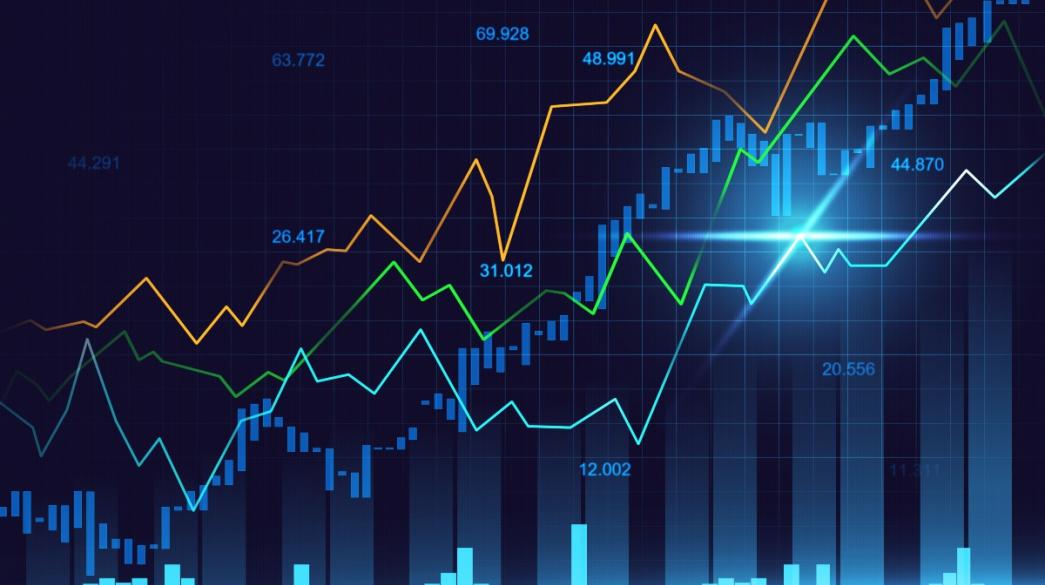 Χρηματιστηριακός δείκτης
Οι τιμές των μετοχών που επιλέγονται συγχωνεύονται σ’ ένα μοναδικό αριθμό, ο οποίος δείχνει τη σχετική μεταβολή των τιμών μεταξύ δυο χρονικών σημείων.
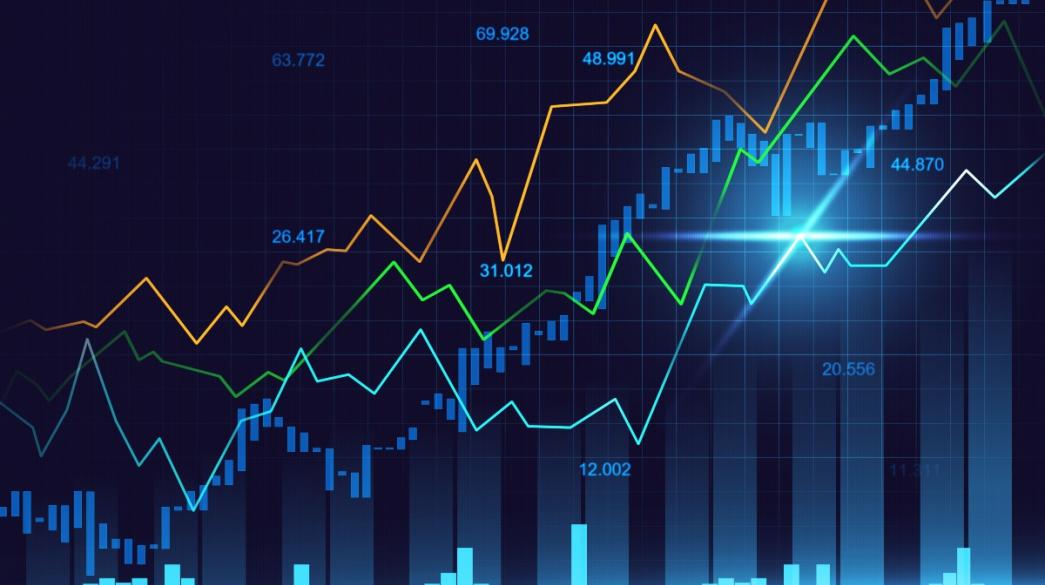 Κατάρτιση ενός Χ.Δ.
Μέγεθος: Όσο μεγαλύτερος είναι ο αριθμός των μετοχών, που περιλαμβάνονται σ’ ένα δείκτη, τόσο πιο αντιπροσωπευτικός είναι ο δείκτης τάσης της αγοράς.
Είδος μετοχών: για να είναι αντιπροσωπευτικός ο δείκτης πρέπει να περιέχει μετοχές από όλους τους κλάδους, να έχουν υψηλή ποιότητα, ικανοποιητική διασπορά.
Στάθμιση: η βαρύτητα κάθε μετοχής στο δείκτη γίνεται ανάλογα με τη συμμετοχή της και τη σπουδαιότητα της.
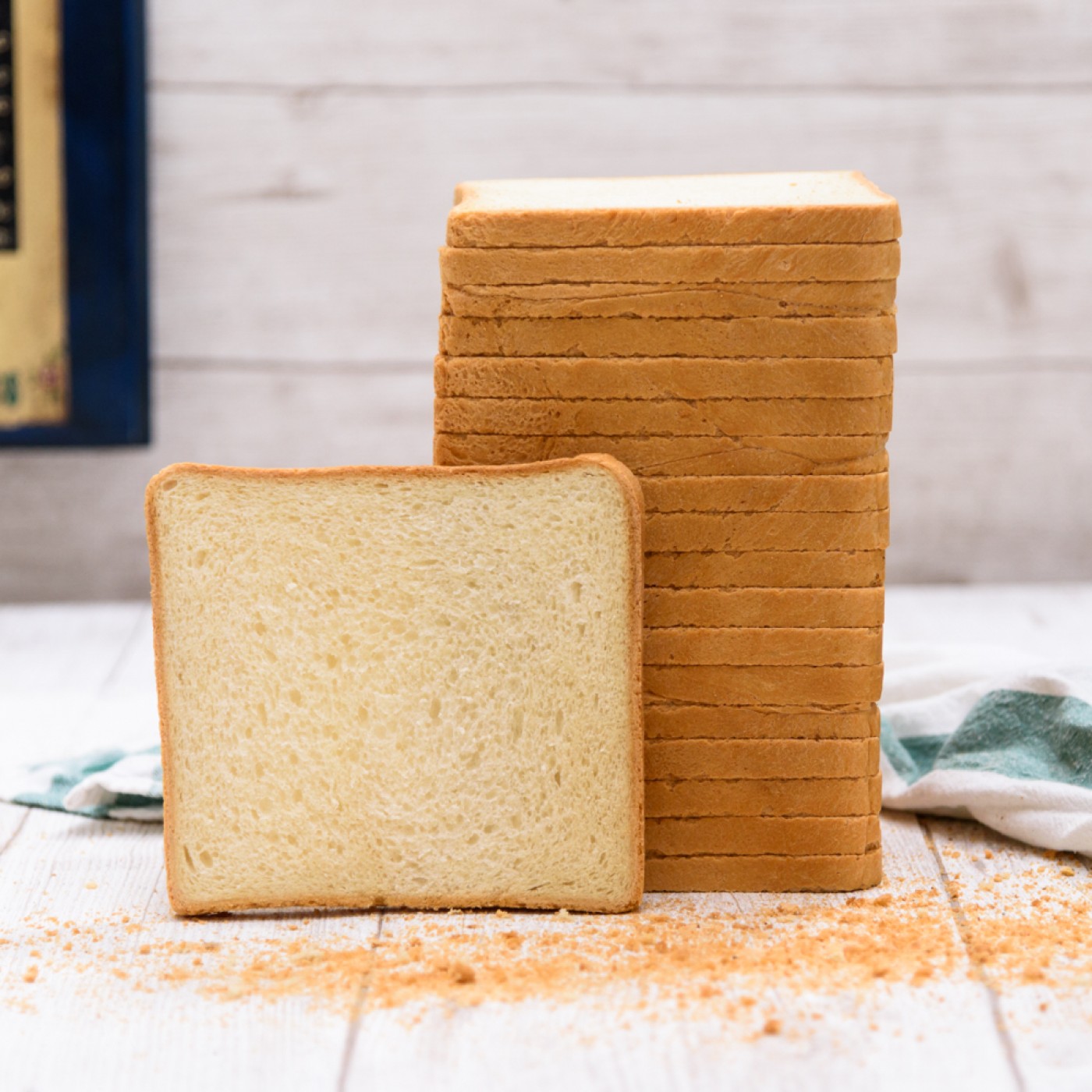 Αμοιβαία Κεφάλαια
Είναι μια ομάδα περιουσιακών στοιχείων που αποτελείται από κινητές αξίες και μετρητά, τα οποία ανήκουν σε περισσότερα πρόσωπα, τους μεριδιούχους
Η ισότιμη συμμετοχή των μεριδιούχων στα κέρδη ή τις ζημιές εξηγεί την έννοια του αμοιβαίου
Για να συσταθεί Α/Κ χρειάζεται άδεια από την Ε.Κ.
Α.Ε.Δ.Α.Κ.: Α.Ε. που συνίσταται με αποκλειστικό σκοπό την διαχείριση ενός ή περισσότερων Α/Κ
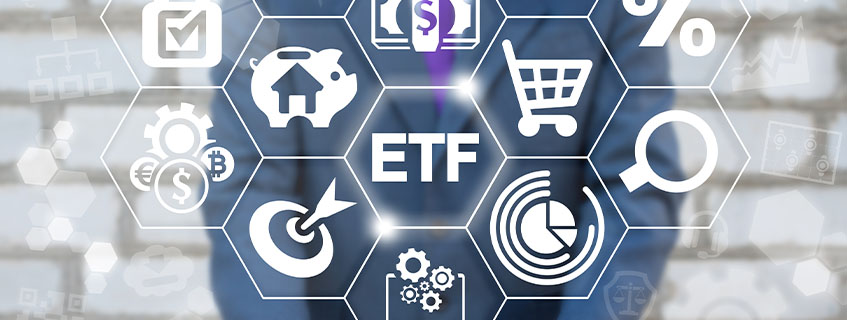 ETFs
Το ακρωνύμιο ETF σημαίνει Exchange Traded Fund (Διαπραγματεύσιμο Αμοιβαίο Κεφάλαιο), το οποίο είναι επίσης γνωστό ως «tracker». 
Πρόκειται για ένα προϊόν το οποίο ακολουθεί έναν δείκτη, ένα ομόλογο ή έναν συνδυασμό προϊόντων. 
Μπορείτε να το έχετε στο μυαλό σας ως ένα καλάθι τίτλων. 
Σε αντίθεση με κάποια άλλα αμοιβαία κεφάλαια, τα ETF αγοράζονται και πωλούνται στο χρηματιστήριο.
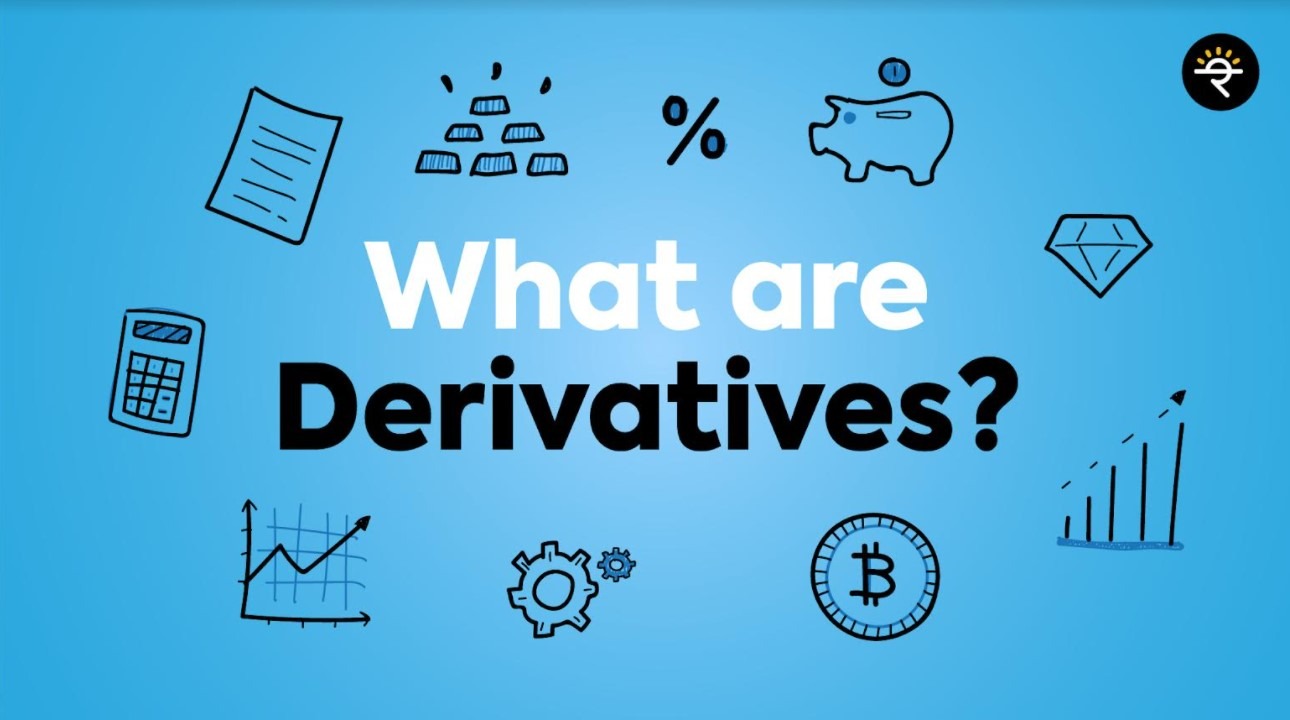 Τα παράγωγα (derivatives) είναι χρηματοπιστωτικά μέσα των οποίων η τιμή εξαρτάται από την αξία άλλων υποκειμενικών μεταβλητών.
Υποκειμενικές μεταβλητές:
Χρηματιστηριακές μετοχές
Χρηματιστηριακών δεικτών 
Συνάλλαγμα 
Επιτόκια
Κρατικά ομόλογα
Έντοκα γραμμάτια
Εμπορεύματα
Κρυπτονόμισμα
είναι ένα νέο είδος ψηφιακού χρήματος που ελέγχεται εξ ολοκλήρου από τους ιδιοκτήτες του. 
Πέρα από την εμβέλεια των κυβερνήσεων και των μεσαζόντων, επιτρέπει το peer-to-peer εμπόριο, τις άμεσες πληρωμές, τις αποταμιεύσεις και πολλά άλλα.
Είναι χρήμα για τους ανθρώπους και όσο περισσότεροι το κατέχουν και το χρησιμοποιούν, τόσο πιο χρήσιμο γίνεται.
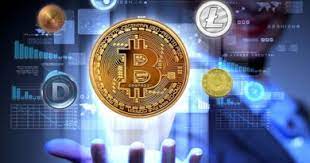 Το συνθετικό «κρυπτό» της λέξης «κρυπτονόμισμα« αναφέρεται στην κρυπτογράφηση που παρέχεται σε όλα τα σύγχρονα ψηφιακά νομίσματα.
 Τα κρυπτονομίσματα, όπως το Bitcoin και το Dogecoin, έχουν αξία επειδή οι άνθρωποι πληρώνουν για να τα αγοράσουν. 
Το κρυπτονόμισμα μπορεί στη συνέχεια να ανταλλάσσεται με αγαθά, υπηρεσίες ή νομίσματα εκδιδόμενα από κυβερνήσεις, όπως το ευρώ.
Τρόποι Επιλογής Μετοχών
Θεμελιακή Ανάλυση (Fundamental Analysis)
Τεχνική Ανάλυση (Technical Analysis)
Θεωρία των Αποτελεσματικών Αγορών (Efficient Market Theory)
Διαδόσεις και φήμες
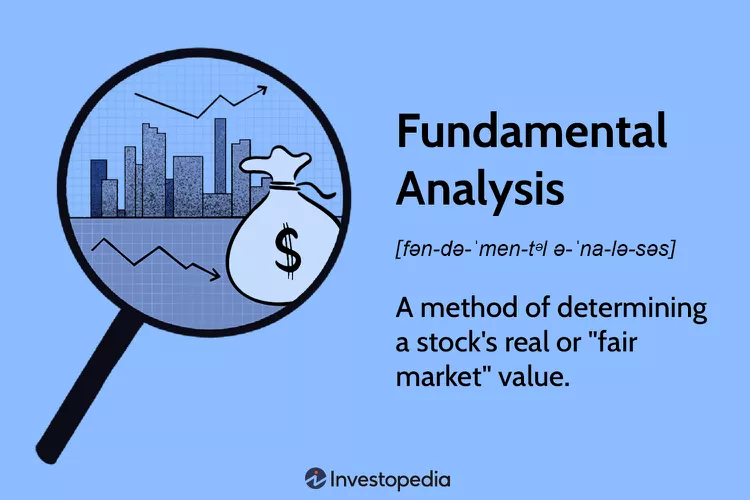 Θεμελιακή Ανάλυση
Μέθοδος των παραδοσιακών οικονομολόγων που εξετάζει τα βασικά, θεμελιακά στοιχεία μιας Α.Ε., όπως προκύπτουν από τις οικονομικές της καταστάσεις (Ισολογισμοί, Αποτελέσματα χρήσεως, Πίνακας Κερδών)
Εξετάζει τη εξέλιξη μιας μετοχής, αλλά μέσα από την μελλοντική πορεία της Α.Ε. στην οποία ανήκει ακόμη μέσα από την πορεία ολόκληρου του κλάδου στον οποίο ανήκει η Α.Ε.
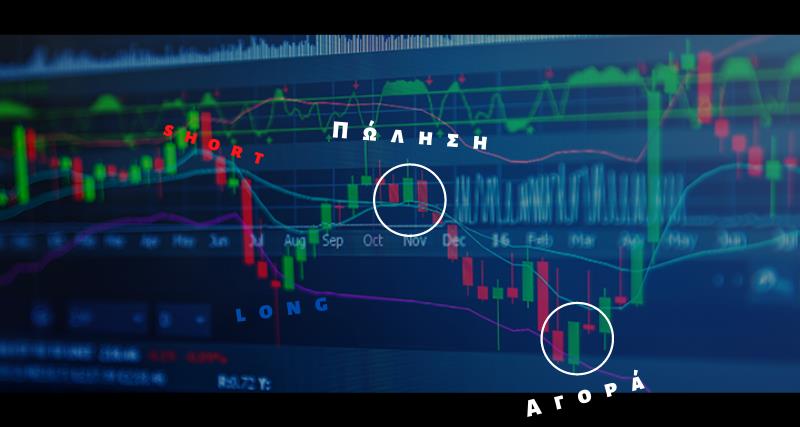 Τεχνική Ανάλυση
Τεχνική Ανάλυση, είναι η μελέτη της έως τώρα συμπεριφοράς των αγορών μέσω της χρήσης διαγραμμάτων, με στόχο την πρόβλεψη της μελλοντικής τους κίνησης.

Χρησιμοποιείται για να προσδιορίσει την τάση, πότε αλλάζει, πότε έχει αλλάξει, πότε να ανοίξει μία νέα θέση και πότε η ανάλυση είναι λάθος και η θέση πρέπει να κλείσει μειώνοντας στο ελάχιστο τις απώλειες.
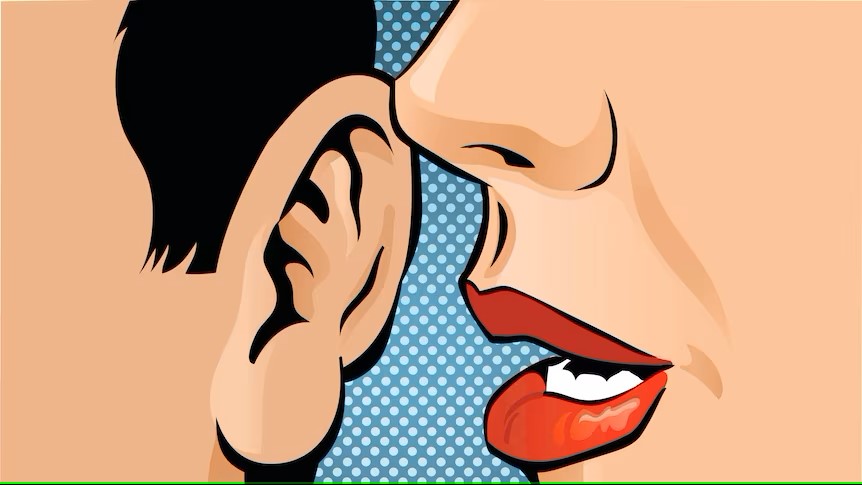 Φήμες και Διαδόσεις
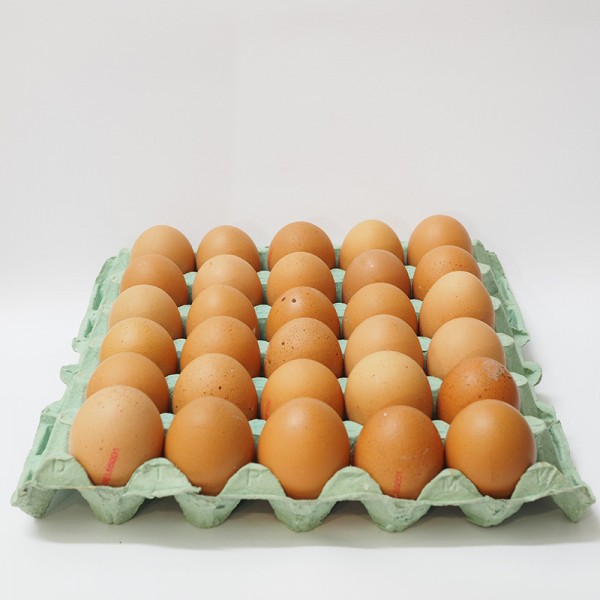 Βασικές Αρχές
Όχι όλα τα αυγά στο ίδιο καλάθι
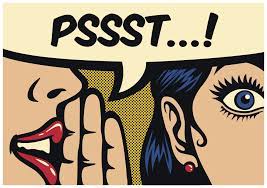 Βασικές Αρχές
Αγόρασε στη φήμη, πούλα στο γεγονός
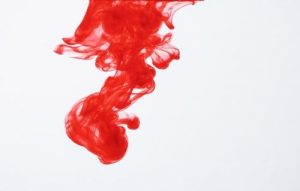 Βασικές Αρχές
Όταν ρέει αίμα στην αγορά, αγόρασε
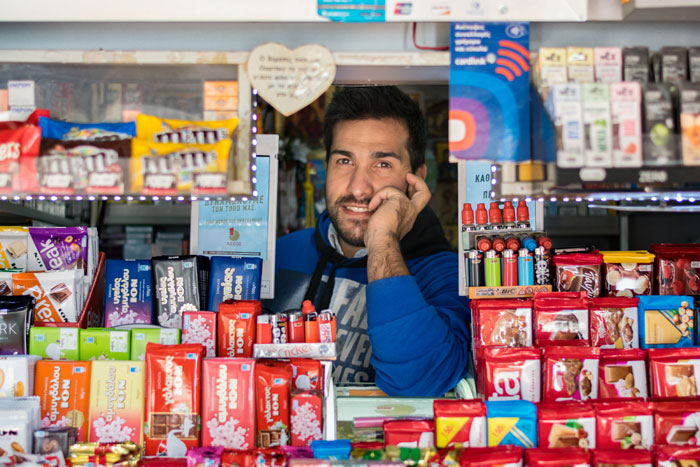 Βασικές Αρχές
Όταν έχει άποψη ο περιπτεράς, πούλα
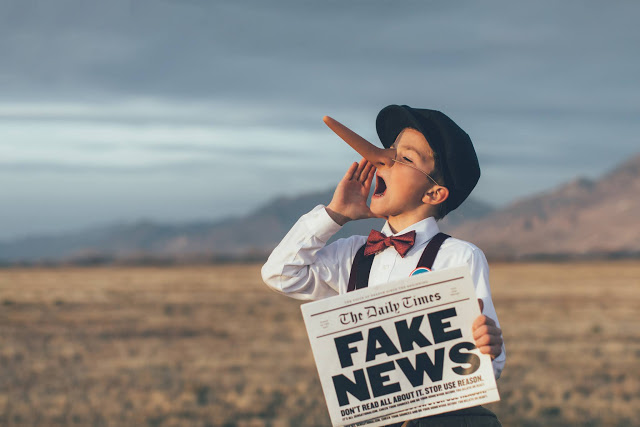 Βασικές Αρχές
Προσοχή στην πληροφορία
Ψυχολογία
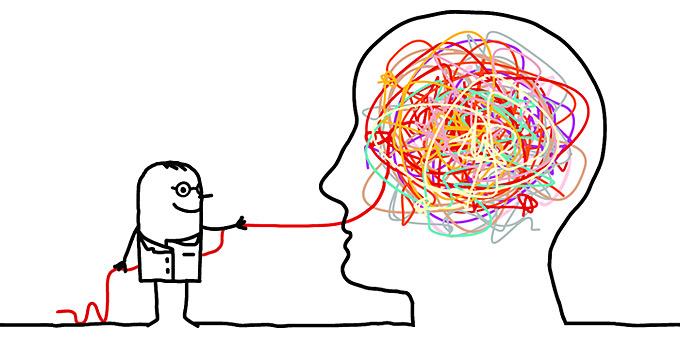 Συναισθήματα,
Γνωστικά Σφάλματα
Συναισθηματικά Σφάλματα
Προκαταλήψεις